Wsparcie rówieśnicze w zakresie zdrowia psychicznego młodzieży (peer support)
Projekt realizowany przez Fundację Rozwoju Systemu Edukacji
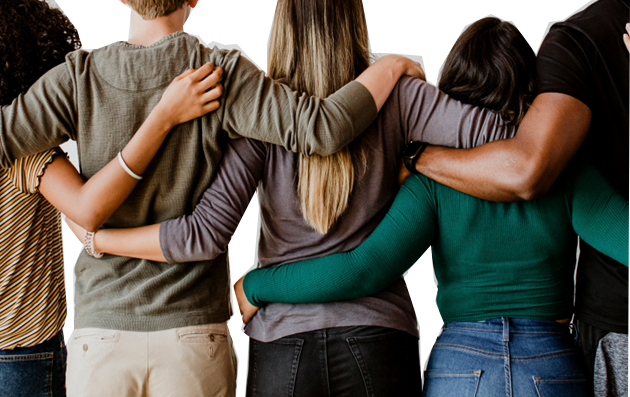 Partnerzy projektu:
Ministerstwo Edukacji Narodowej
Fundacja „Instytut Edukacji Pozytywnej”
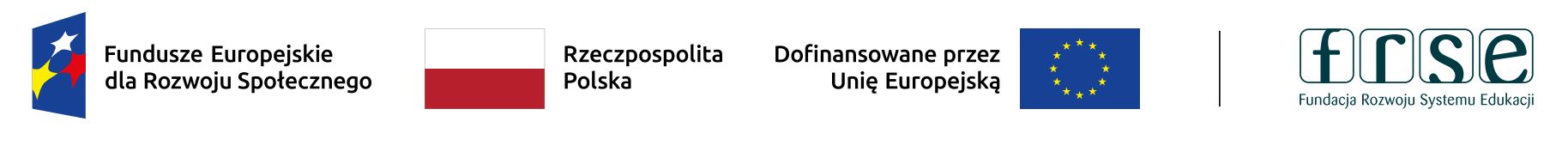 Realizacja projektu
1 sierpnia 2024 r. - 30 listopada 2028 r.
Dofinansowanie łączne: 41 070 480,00 zł
Dofinansowanie z UE: 39 016 956,00 zł
Dofinansowanie z BP: 2 053 524,00 zł
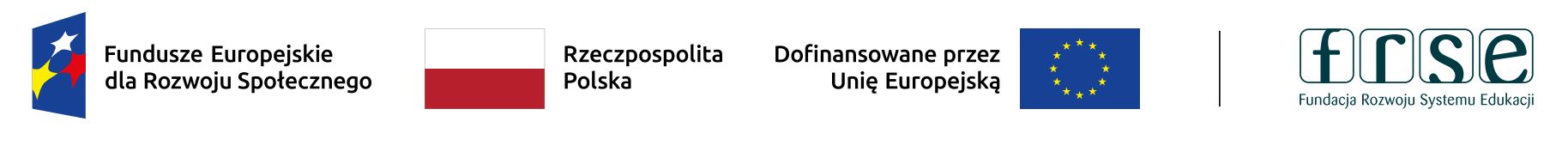 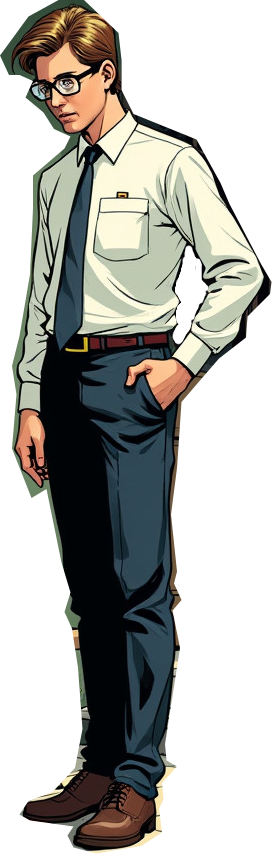 Grupa docelowa projektu
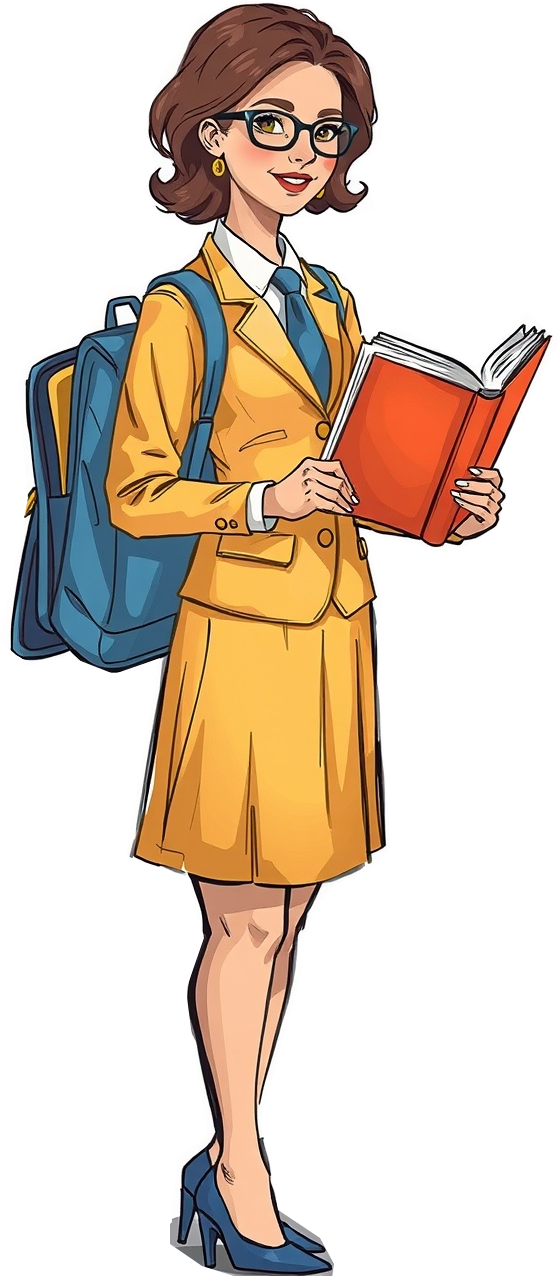 koordynatorzy szkolni/koordynatorki szkolne - osoby pracujące w szkołach ponadpodstawowych w zawodzie psychologa, pedagoga oraz nauczyciela wychowawcy, które będą testować wdrażanie Metody
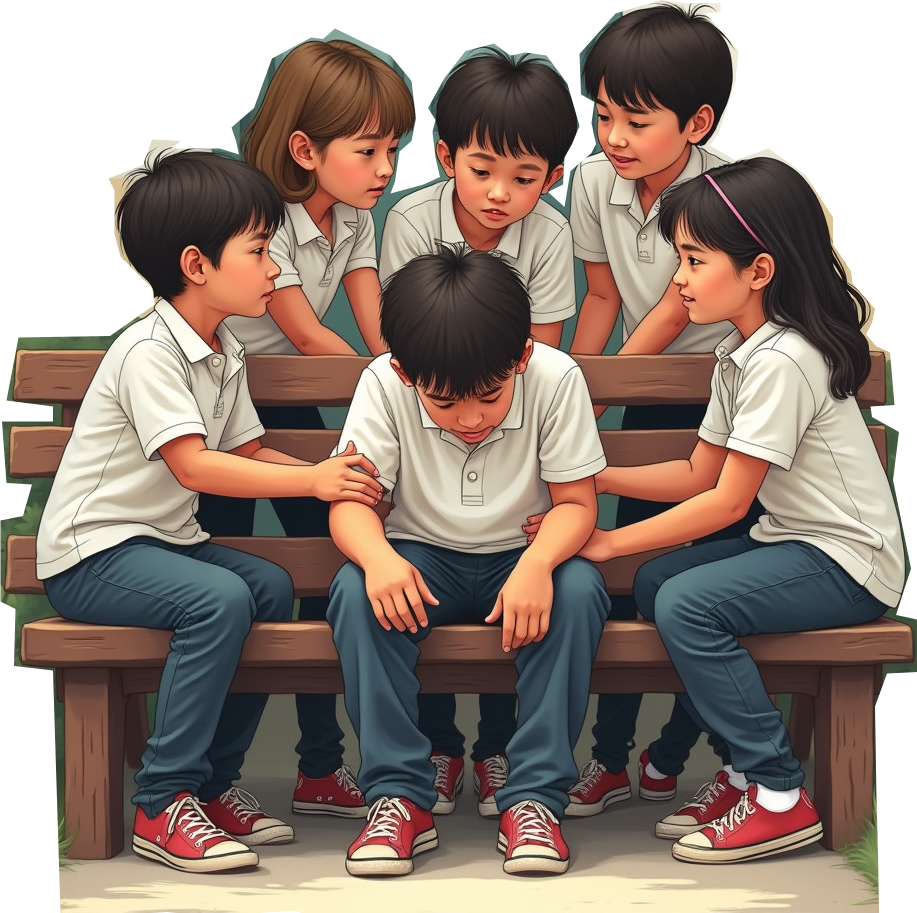 Grupa uczniów biorących udział w pilotażu
Schoolworkerzy - uczniowie, których zadaniem będzie identyfikacja rówieśników potrzebujących wsparcia, zapobieganie stygmatyzacji i izolacji, poprowadzenie rozmowy i zgłoszenie zaobserwowanego problemu koordynatorce lub koordynatorowi szkolnemu
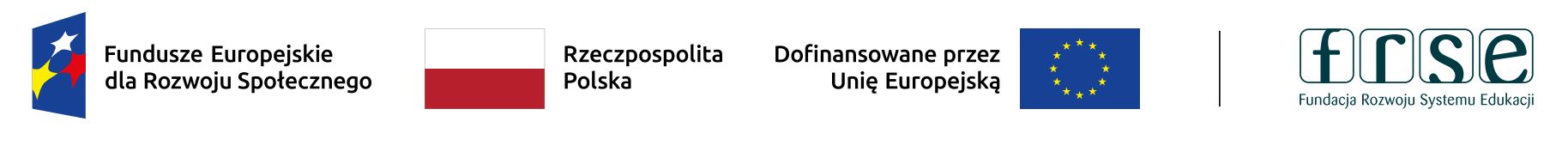 Zakładane efekty projektu
Wskaźniki Rezultatu

Liczba osób pracujących w szkole w zawodzie psychologa, pedagoga i nauczyciela wychowawcy, które wdrożyły opracowaną metodę wsparcia rówieśniczego w szkołach 
         Wartość docelowa dla projektu: 320 

Liczba szkół, które ukończyły testowanie metody wsparcia rówieśniczego 
         Wartość docelowa dla projektu: 160 

Liczba szkół, w których nastąpiła zmiana dotycząca poprawy dobrostanu zdrowia psychicznego młodzieży 
         Wartość docelowa dla projektu: 128 

Liczba przetestowanych innowacji społecznych 
         Wartość docelowa dla projektu: 1
Wskaźniki Produktu

Liczba osób pracujących w szkołach w zawodzie psychologa, pedagoga oraz nauczyciela wychowawcy, które przystąpiły do pilotażu wdrożenia metody w szkołach.
         Wartość docelowa dla projektu: 400 

Liczba szkół, które przystąpiły do wdrażania metody 
         Wartość docelowa dla projektu: 200 

Liczba innowacji przyjętych do dofinansowania 
         Wartość docelowa dla projektu: 1
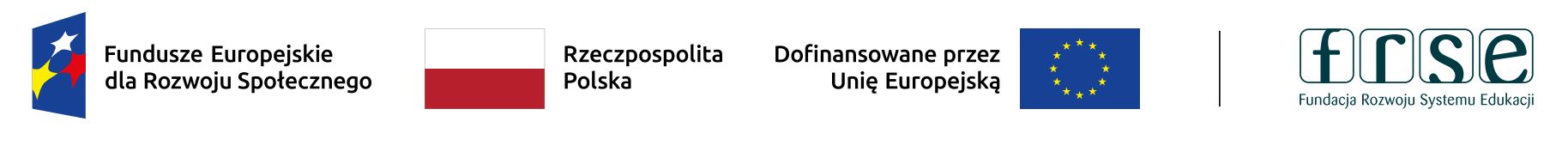 Cel główny projektu
Opracowanie i przetestowanie w szkołach ponadpodstawowych metody wsparcia dla uczniów/uczennic w kryzysach psychicznych, opartej o wsparcie rówieśnicze, tzw. metodę peer support. 

Projekt może rozszerzyć współpracę szkoły z otoczeniem (PPP czy OŚOPiP) oraz podnieść kompetencje specjalistów szkolnych, przede wszystkim poprzez dostęp do profesjonalnej superwizji i szkoleń
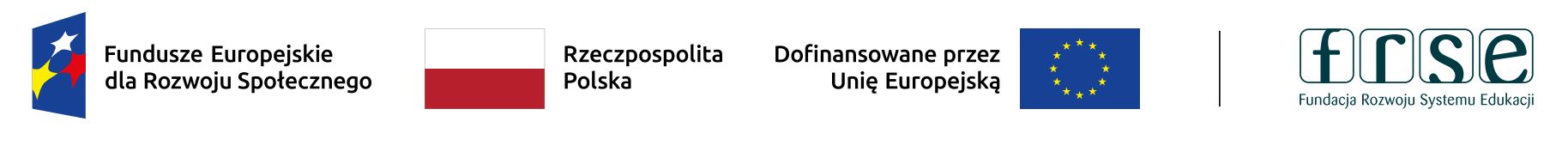 Peer Support – metoda stosowana w Stanach Zjednoczonych – Hope Squad
Geneza projektu
Hope Squad (USA) to program edukacyjny opracowany z myślą o zdrowiu psychicznym i zapobieganiu samobójstwom w szkołach, założony w 2004 roku (we współpracy z innymi organizacjami, jak uczelnie, instytucje badawcze i inne zajmujące się zdrowiem psychicznym).
Program obejmuje szkolenie uczestników w zakresie rozpoznawania zaburzeń psychicznych i myśli samobójczych wśród rówieśników oraz reagowania na nie. Hope Squad wykorzystuje wpływ i siłę relacji rówieśniczych (peer-to-peer,) aby zmniejszyć ryzyko samobójstwa.
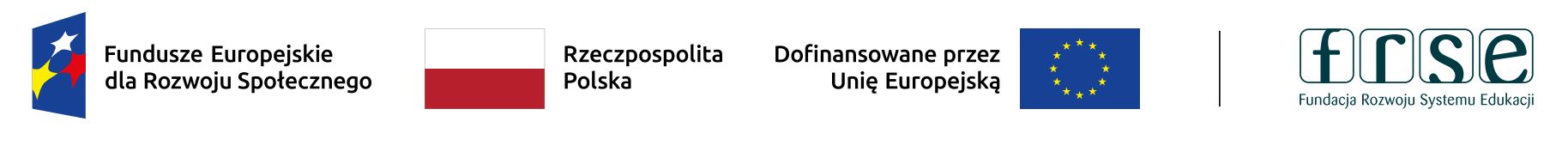 Peer Support – metoda stosowana w Stanach Zjednoczonych – Hope Squad
Geneza projektu
Na poziomie szkoły podstawowej uczestnicy zdobywają wiedzę na temat dobrego samopoczucia psychicznego, przeciwdziałania znęcaniu się i odporności. Na poziomie gimnazjów i później uczestnicy zdobywają również wiedzę na temat czynników ryzyka samobójstwa i znaków ostrzegawczych, a także zdobywają wiedzę o tym, jak zwrócić się do rówieśników borykających się z trudnościami o szybką pomoc.
Uczestnicy NIE są przygotowywani do roli doradcy, ale uczą się rozpoznawać oznaki wskazujące, że rówieśnik ma trudności i wspierają w skierowaniu kolegi do zaufanej osoby dorosłej.
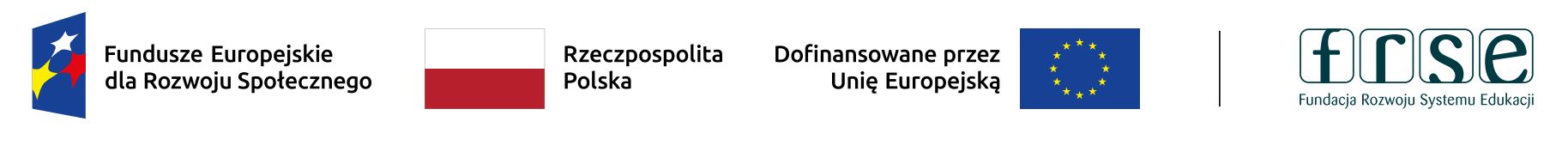 Metoda Peer Support w projekcie
Punktem wyjścia dla opracowania metody, która zostanie przetestowana w ramach projektu, są doświadczenia z pierwszych pilotażowych działań krajowych wykorzystujących podejście peer support, a także doświadczenia dotyczące podobnych inicjatyw zagranicznych. 

Opracowanie metody oraz potwierdzenie jej skuteczności w teście obejmującym około 200 szkół ponadpodstawowych pozwoli na ocenę możliwości poszerzenia i uzupełnienia oferty działań na rzecz rozwoju środowiskowej opieki psychologicznej i psychoterapeutycznej dla dzieci i młodzieży, które doświadczają kryzysu psychicznego oraz ich rodzin.
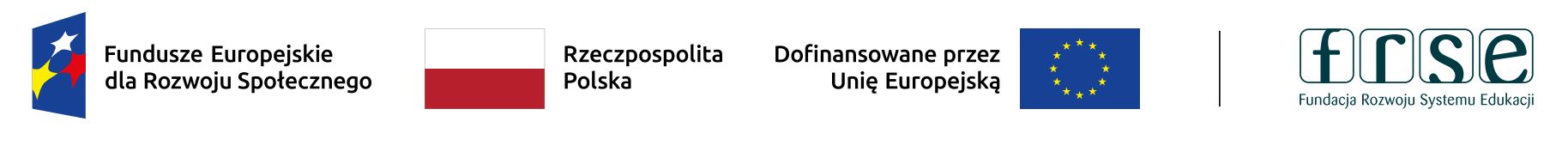 Peer Support - planowane działania
Zadanie 1 – Opracowanie metodyki rówieśniczego wsparcia (peer support) wraz z obudową dydaktyczną. 
Planowany termin: (sierpień 2024 – grudzień 2025) 

analiza doświadczeń krajowych i zagranicznych 
powołanie Rady Ekspertów, odpowiedzialnych za opracowanie wytycznych i założeń do przygotowania Metody
powołanie grupy liderek i liderów merytorycznych
nawiązanie współpracy z ośrodkami zagranicznymi, wizyty studyjne
opracowanie metody wsparcia rówieśniczego zawierającej wszelkie niezbędne informacje i materiały dydaktyczne potrzebne do wdrożenia dla wszystkich grup
opracowanie szczegółowej koncepcji ewaluacji i monitoringu
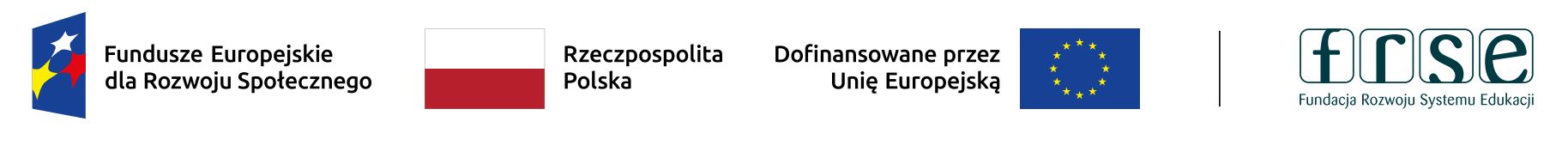 Peer Support - planowane działania
Zadanie 2 – Przetestowanie metody wsparcia rówieśniczego (peer support) w wybranych szkołach. 
Planowany termin: (czerwiec 2025 – czerwiec 2028) 

rekrutacja koordynatorów/ek szkolnych - osób pracujących w szkołach ponadpodstawowych w zawodzie psychologa, pedagoga oraz nauczyciela wychowawcy
przeszkolenie koordynatorów szkolnych/koordynatorek szkolnych z Metody peer suport
nabór schoolworkerów – odpowiedzialność koordynatorów i koordynatorek szkolnych
szkolenia dla koordynatorów szkolnych/koordynatorek szkolnych (mentoring)
warsztaty wdrożeniowe dla schoolworkerów (według zakresu merytorycznego określonego w metodzie wsparcia rówieśniczego) oraz działania informacyjne skierowane do ich rodziców lub opiekunów prawnych 
sieciowanie społeczności szkolnej, z podziałem na koordynatorki/ów szkolnych oraz schoolworkerów 
superwizje, monitoring, ewaluacja oraz działania promocyjne
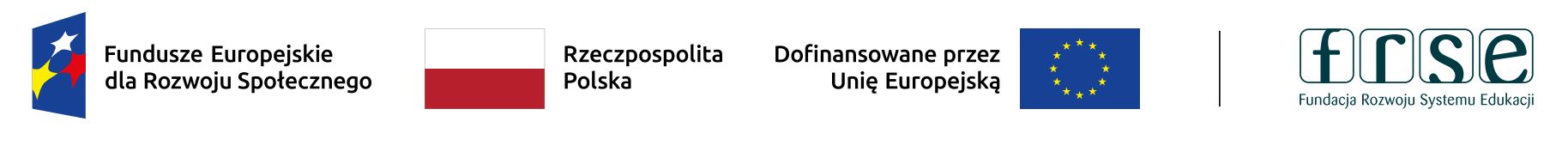 Peer Support - planowane działania
Zadanie 3 – Opracowanie końcowych rekomendacji w zakresie upowszechniania metody wsparcia rówieśniczego. 
Planowany termin: (lipiec 2028 – listopad 2028)

wypracowanie ostatecznej wersji metody wsparcia rówieśniczego oraz rekomendacji w zakresie upowszechniania tej metody w szkołach – na podstawie analizy materiału z przebiegu pilotażu w szkołach i po aktualizacji rozwiązań w oparciu o wyniki monitoringu i ewaluacji

próba włączenia metody wsparcia rówieśniczego do polityk publicznych, poprzez co najmniej opracowanie projektów zmian legislacyjnych w tym zakresie – na podstawie wniosków z analizy upowszechniania Metody
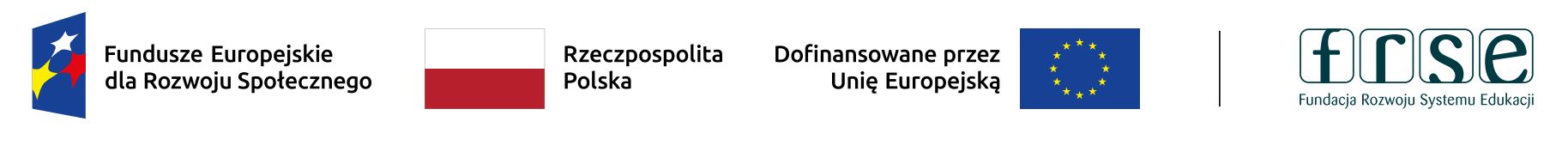 Peer Support
W ramach projektu zostaną opracowane dwa kluczowe produkty: 

Przewodnik z Metodą dla szkół,  
Raport z rekomendacjami dotyczący wdrożenia Metody wsparcia rówieśniczego do szkół. 

Przewodnik będzie stanowił praktyczne narzędzie dla psychologów, pedagogów, nauczycieli oraz dyrektorów szkół, umożliwiając wdrożenie Metody wsparcia rówieśniczego w placówkach oświatowych. 

Raport zawierający rekomendacje, pozwoli na opracowanie projektów zmian legislacyjnych, umożliwiających włączenie tej metody do krajowej polityki publicznej.
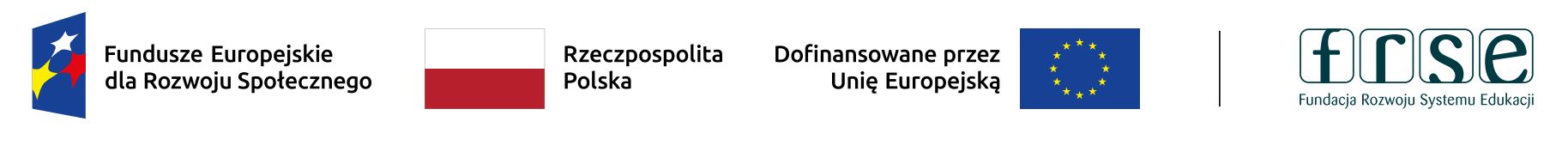 Realizacja Projektu - Pilotaż
Pilotaż czyli wdrażanie w szkołach ponadpodstawowych Metody wsparcia rówieśniczego (peer support). 

Działanie to będzie realizowane przez Uczestników Projektu – Koordynatorki Szkolne/ Koordynatorów Szkolnych w okresie od 1 sierpnia 2025 r. do 30 czerwca 2028 r. 
W ramach Pilotażu wsparciem zostanie objętych maksymalnie 400 Uczestników Projektu z ok. 200 szkół ponadpodstawowych (z wyłączeniem szkół policealnych). 

Wsparcie w ramach Pilotażu jest skierowane do: 
psychologów szkolnych
pedagogów szkolnych
pedagogów specjalnych 
nauczycieli wychowawców  
będących pracownikami szkół ponadpodstawowych, którzy zostaną zakwalifikowani do udziału w projekcie.
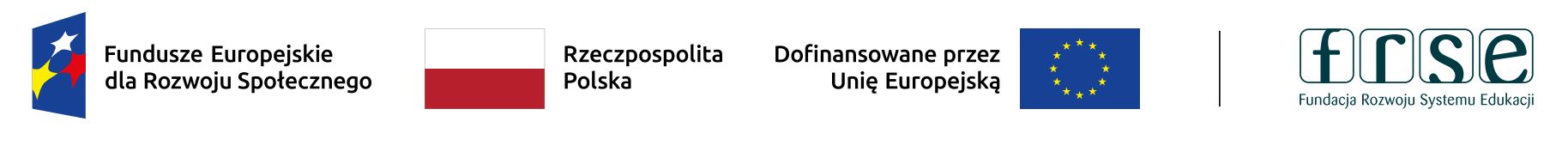 Rekrutacja do projektu
16 czerwca 2025 r. – 29 czerwca 2025 r.
https://online.frse.org.pl/.
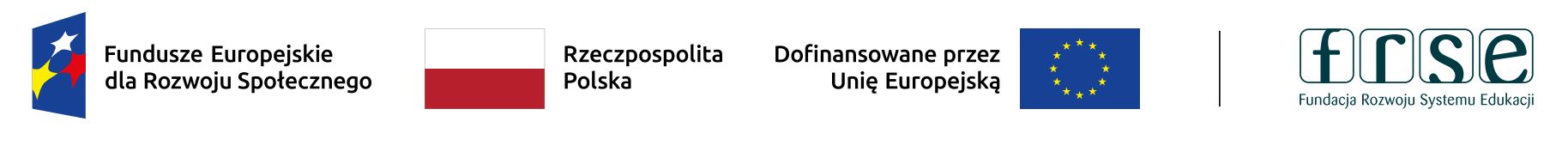 Zasady rekrutacji
Treść regulaminu oraz wzory dokumentów, druków i formularzy są dostępne na stronie internetowej https://online.frse.org.pl/.
Rekrutacja będzie prowadzona jednorazowo w terminie do 29.06.2025 r., do godz. 23:59.
Dokumenty należy składać jedynie w wersji elektronicznej pod adresem https://online.frse.org.pl/.
Preferowane jest zgłoszenie dwóch Kandydatów z jednej szkoły ponadpodstawowej. Każdy kandydat składa swój Wniosek zgłoszeniowy, przy czym we wniosku wskazuje drugiego Kandydata z tej samej szkoły.
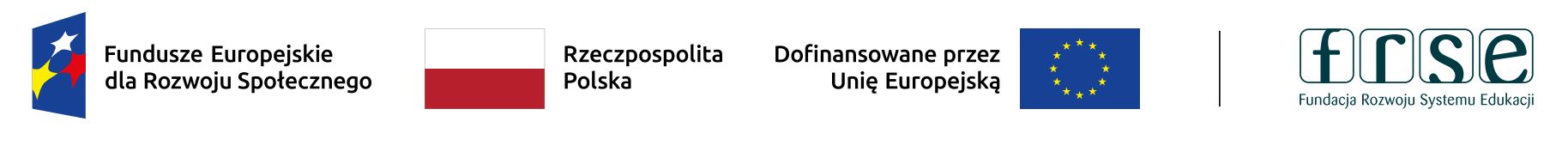 Zasady rekrutacji
zatrudnienie w szkole ponadpodstawowej w charakterze psychologa, pedagoga, nauczyciela wychowawcy
min. 5-letni staż pracy w szkole, a w przypadku nauczycieli-wychowawców min. 5-letnie doświadczenie jako wychowawca klasy
złożenie wniosku w wersji elektronicznej (doświadczenie związane z udzielaniem wsparcia, potencjał placówki do wdrażania metody, osobista motywacja do udziału w projekcie przez pełny okres 3 lat )
przygotowanie eseju – możliwość udziału w konkursie z nagrodami
złożenie oświadczenia dyrektora szkoły – zawierającego rekomendację dla Kandydata do udziału w Projekcie oraz zgodę na przeprowadzenie Pilotażu w placówce, w której Kandydat jest zatrudniony i oświadczenia Kandydata
preferowane zgłoszenia dwóch osób z jednej szkoły ponadpodstawowej – powinny to być osoby, które docelowo będą ze sobą współpracować przy wdrażaniu Metody w swojej placówce
w celu wyrównywania szans – dodatkowe punkty uzyska Kandydat będący mężczyzną.
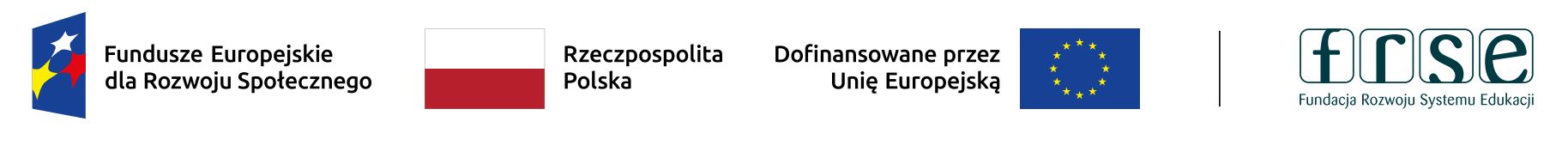 Zasady rekrutacji
W przypadku braku możliwości zgłoszenia dwóch Kandydatów z jednej szkoły dopuszczalne jest zgłoszenie jednej osoby.
Z każdej szkoły do realizacji Pilotażu mogą zostać złożone maksymalnie dwa Wnioski zgłoszeniowe.
Dwójka Kandydatów musi składać się z:
dwóch psychologów szkolnych,
dwóch pedagogów szkolnych lub specjalnych,
psychologa szkolnego i pedagoga szkolnego lub specjalnego,
psychologa szkolnego i nauczyciela-wychowawcy,
pedagoga szkolnego lub specjalnego i nauczyciela-wychowawcy
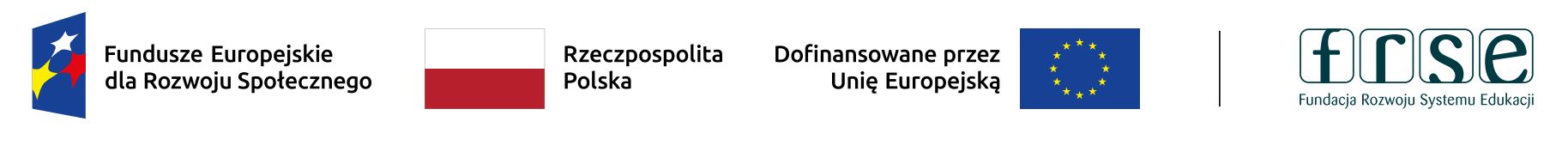 Realizacja Projektu - Wsparcie
Projekt przewiduje realizację następujących form wsparcia Uczestników Projektu, pozwalających na ich kształcenie i rozwój kompetencji: 

szkolenia z Metody
szkolenia dotyczące oceny gotowości uczniów i naboru uczniów do pełnienia funkcji Schoolworkera, 
superwizje w formie stacjonarnej lub online
mentoring w formie stacjonarnej lub online
warsztaty dla Schoolworkerów (forma stacjonarna/online)
spotkania wspierające
inne formy szkoleniowe dostosowane do zdiagnozowanych potrzeb

stypendium w wysokości 1900 zł na miesiąc przez cały okres trwania Projektu – począwszy od przystąpienia do Projektu, przez cały okres udziału w Pilotażu, z wyłączeniem miesięcy wakacyjnych, tj. maksymalnie przez 31 miesięcy, w okresie od 1 sierpnia 2025 r. do 30 czerwca 2028 r.
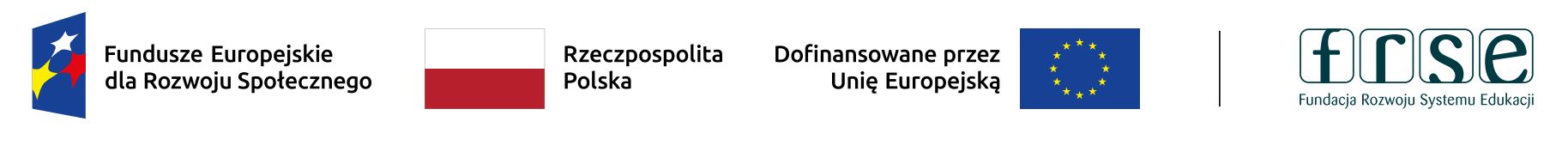 Realizacja Pilotażu
W ramach Pilotażu Uczestnik Projektu zobowiązany jest do realizacji działania polegającego na przetestowaniu Metody w szkołach ponadpodstawowych poprzez realizację zadań obejmujących w szczególności: 

 
udział w szkoleniu z Metody 
działania na rzecz praktycznego wdrożenia Metody 
nabór Schoolworkerów
udział w szkoleniach i superwizjach 
udział w badaniach (np. badań ankietowych w dedykowanych systemach)
sprawozdawczość 

Uczestnik zawiera umowę na realizację Projektu.
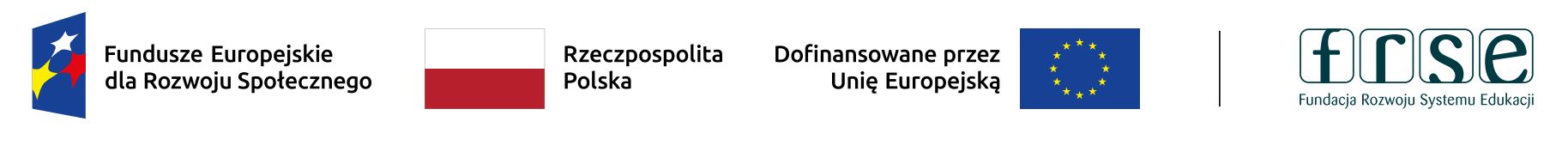 Wsparcie rówieśnicze w zakresie zdrowia psychicznego młodzieży (peer support)
Dziękujemy
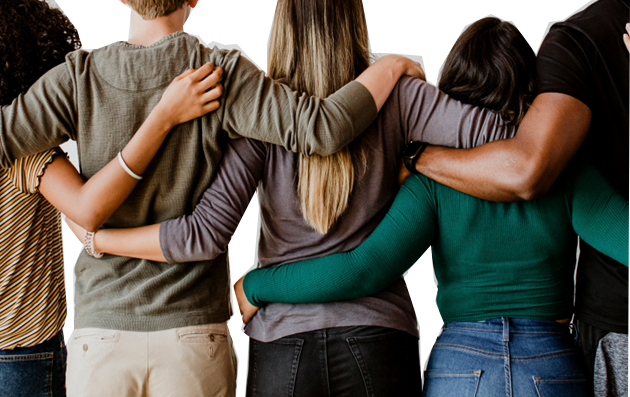 Małgorzata Mochtak – koordynatorka Projektu


peer_support@frse.org.pl
https://www.frse.org.pl/fers-peer-support
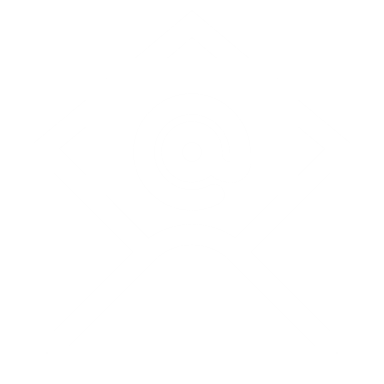 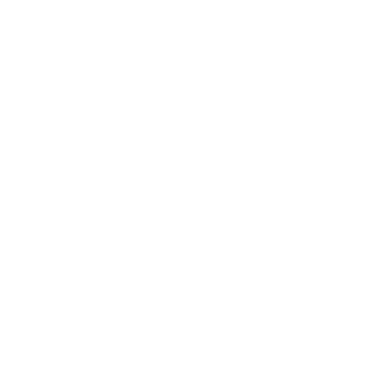